Computer Science
https://www.calstatela.edu/cs
1
Agenda
Introduction to Computer Science
Why choose Cal State LA Computer Science
Project Showcase
Q & A
2
Cal State LA: One of “America’s great working-class colleges”
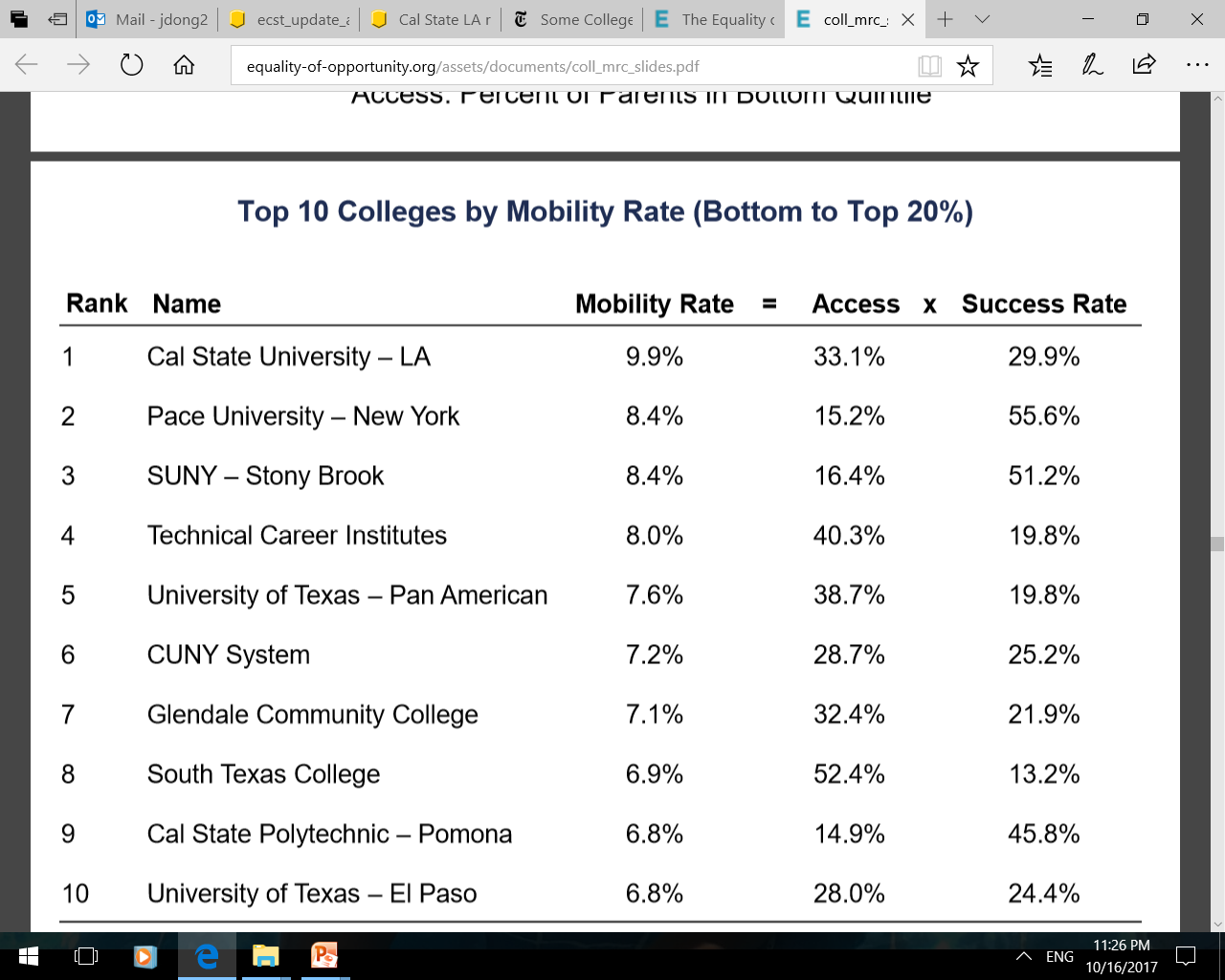 “The colleges where the American dream is still alive”
https://www.youtube.com/watch?v=QhN4wBfQ9yI
3
[Speaker Notes: Congratulations on your acceptance to Cal State LA!
The New York Times called Cal State LA one of “America’s great working-class colleges”.
We’re not as famous as some other schools. But we work hard to provide a great experience for students.

Our focus is on educating students. We help you build skills, find opportunities, and embark on great careers. 
Cal State LA is the best place to go if you want upward mobility. We help students move up the economic ladder better than any other American college.

Here is a youtube link to a video created by Vox. Vox is a news website, and this video highlights Cal State LA as one of the colleges where the American dream is still alive. I encourage you to take the time to view it. I’ll paste it into the chat. Bookmark it for later.
https://www.youtube.com/watch?v=QhN4wBfQ9yI]
Best Jobs 2020 (Based on Prospects and Satisfaction)
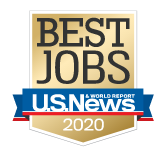 #1 Software Developer
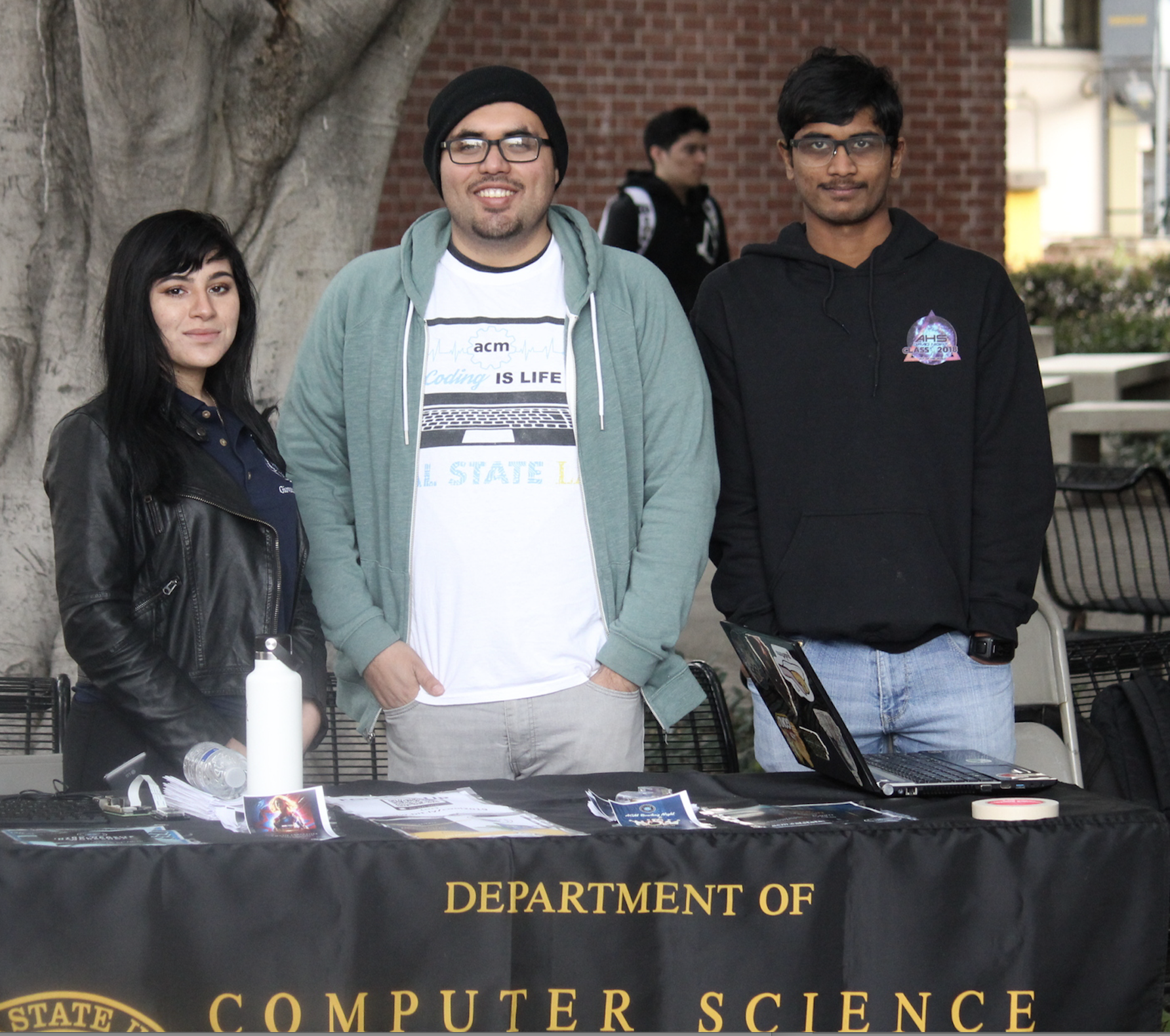 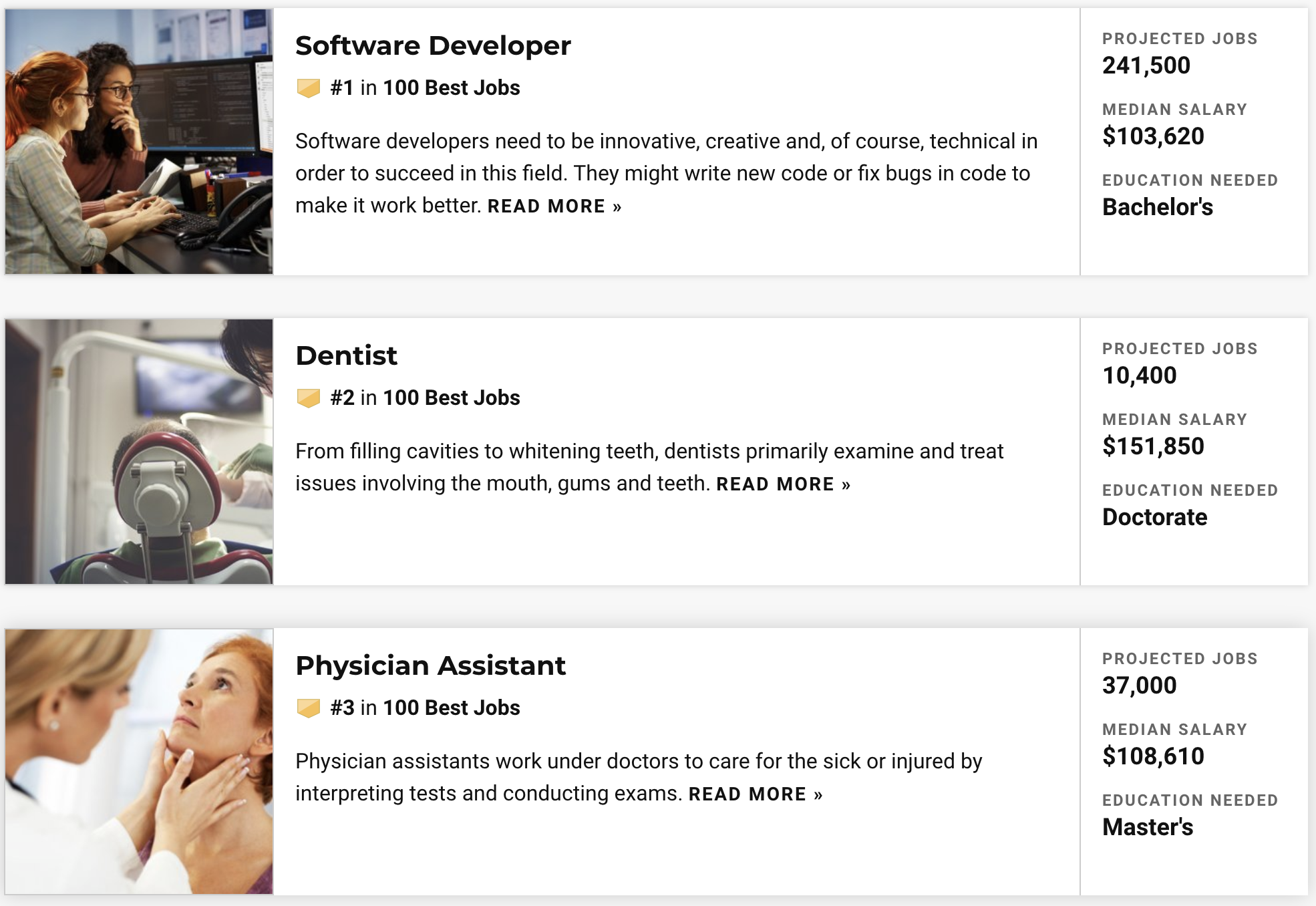 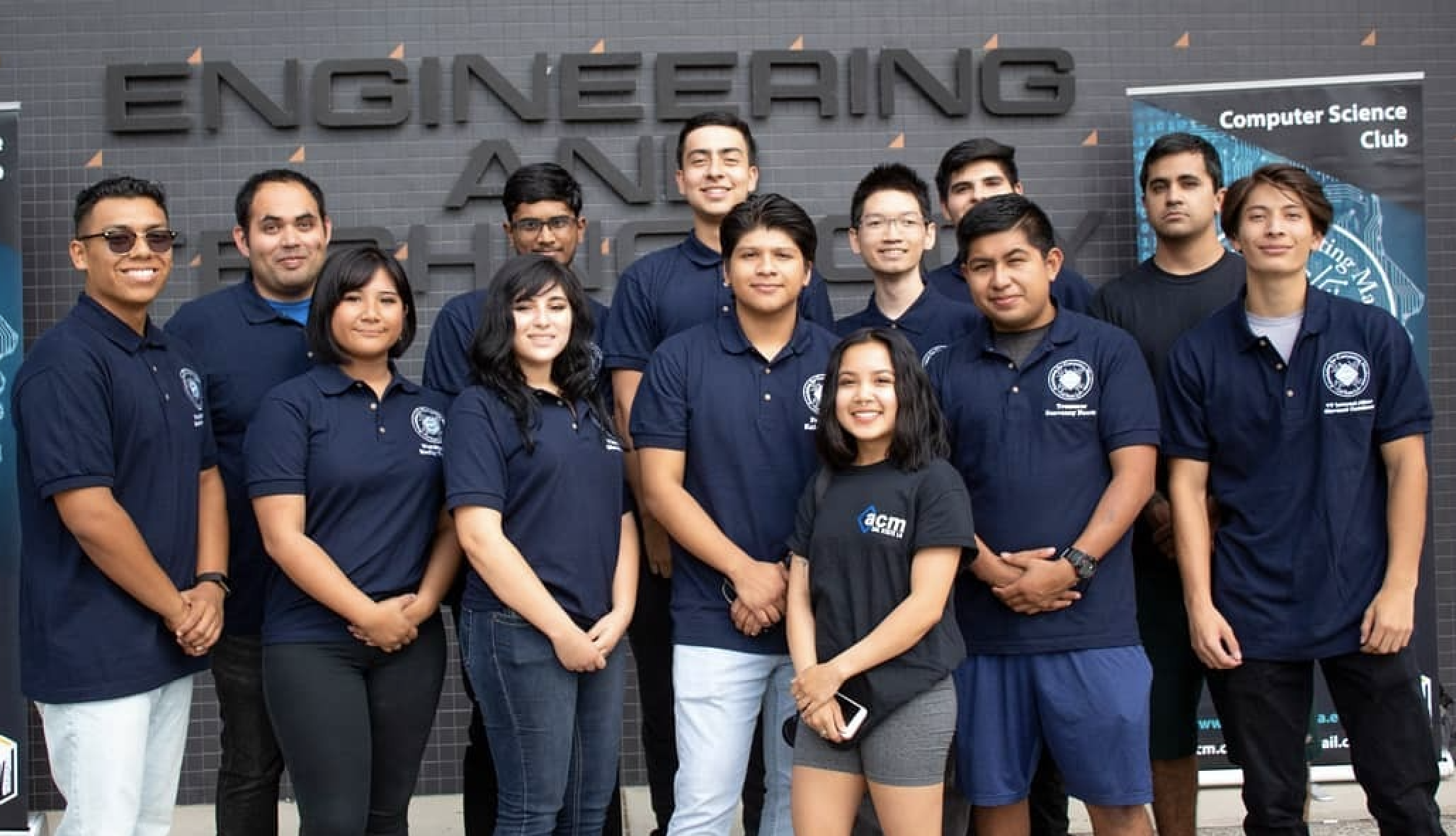 4
[Speaker Notes: A career in computer science is one of the best careers out there, according to US News and World Report.

These rankings are based on job prospects and job satisfaction. On the job satisfaction scale, being a software developer usually provides above average flexibility. Overall, there are many job opportunities in the computing profession, the jobs earn good wages, and people enjoy their jobs.]
Best Jobs 2020 (Based on Salary and Satisfaction)
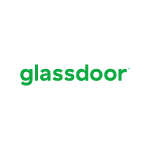 #1 Software Developer
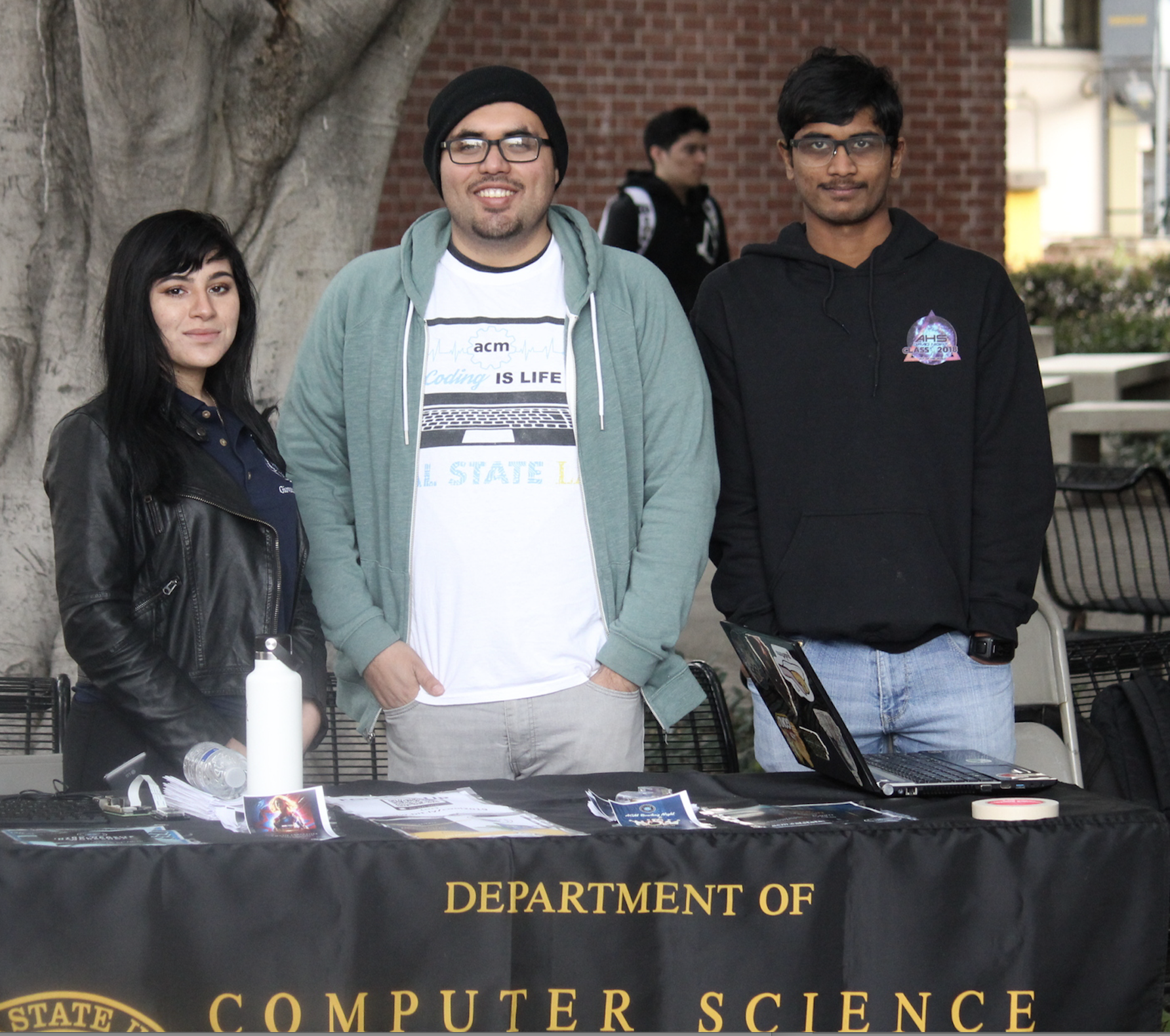 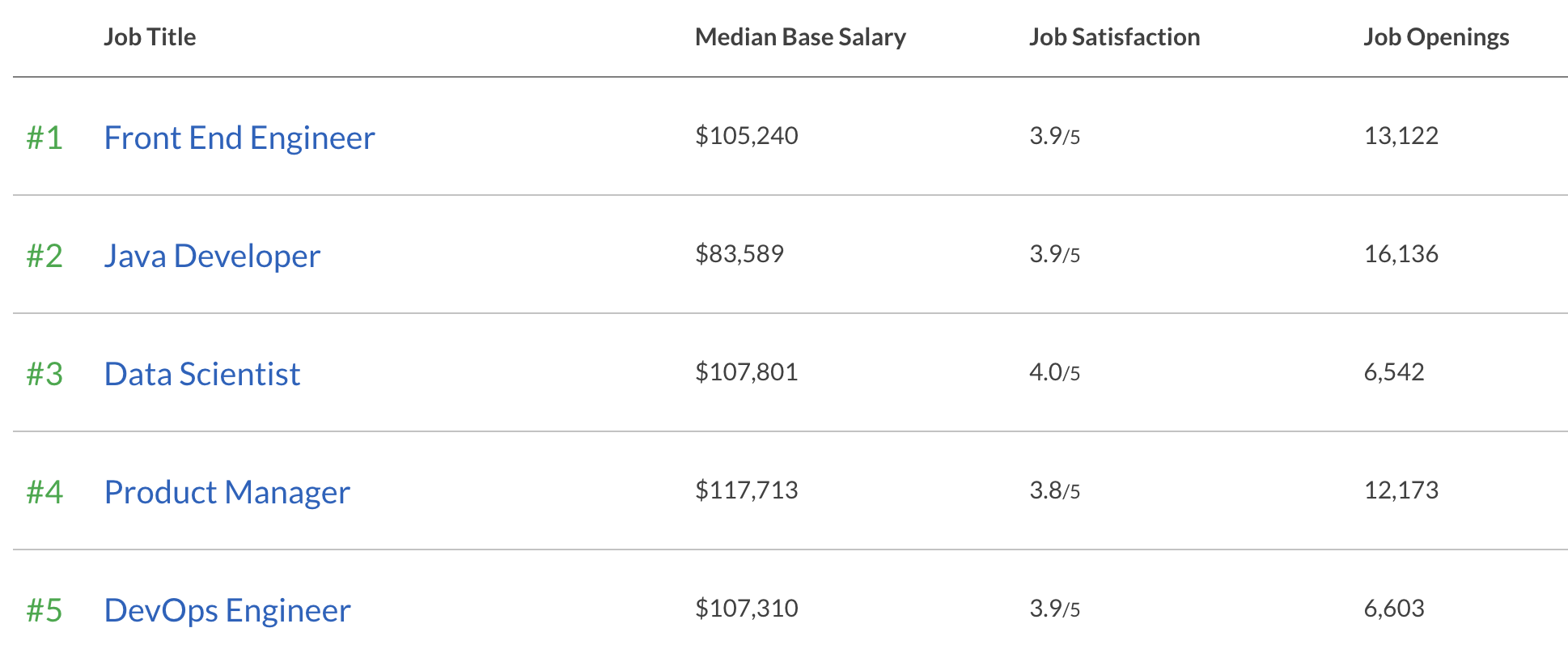 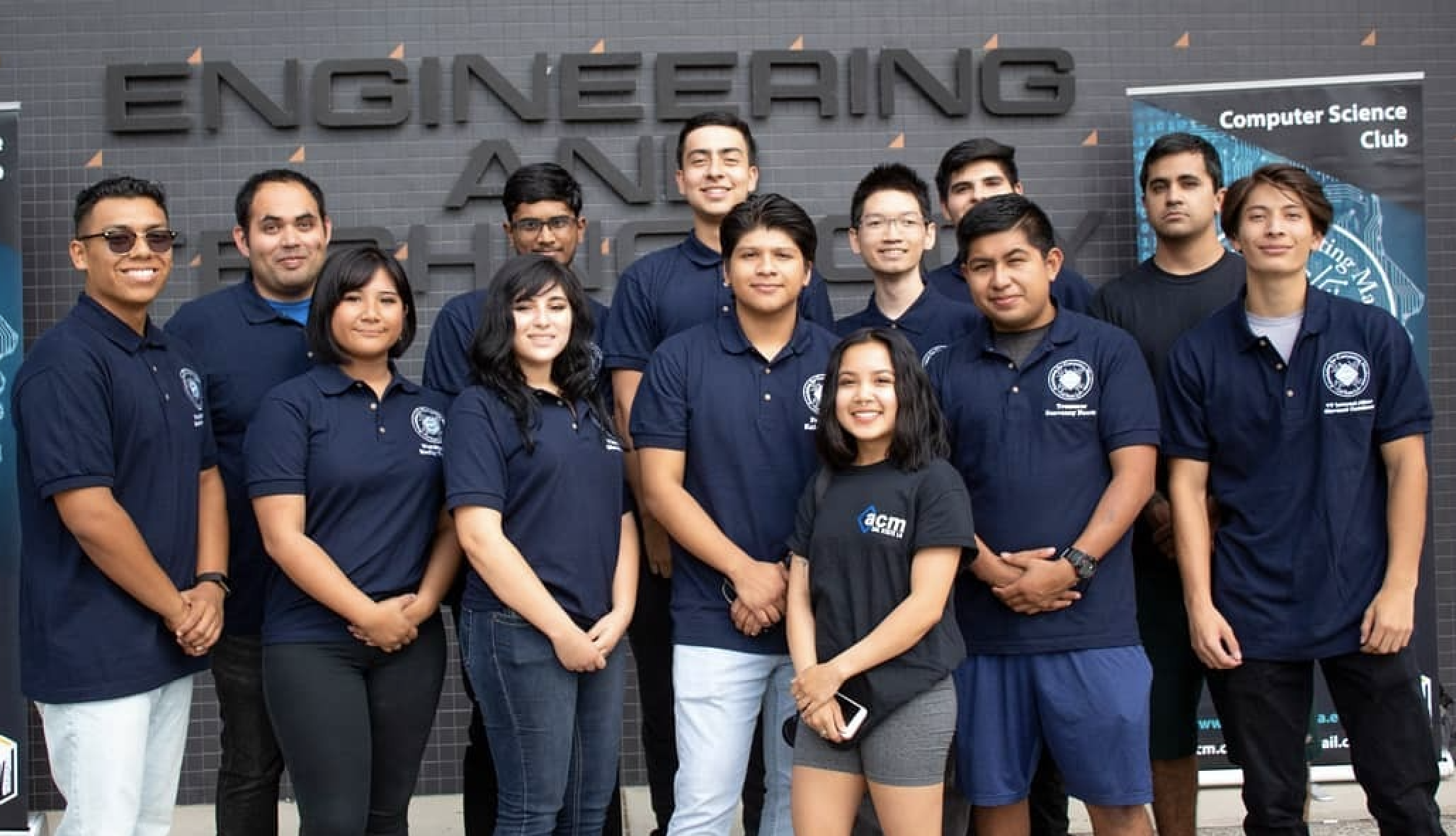 5
[Speaker Notes: Glassdoor also rates computer science jobs at the top of the best jobs list.

The front-end developer focuses on the look and feel of the site, along with its functionality.

Java developer is a software developer who uses the Java programming language.

A data scientist analyzes data and helps companies make decisions. They are part mathematician and part computer scientist.

A product manager could be in any field, but there are many in computer and technology companies. They have manage the development of new product features and often need a strong background in computer science.

DevOps (development and operations) is an enterprise software development phrase used to mean a type of agile relationship between development and IT operations. The goal of DevOps is to change and improve the relationship by advocating better communication and collaboration between these two business units.

Number 6 is Data Engineer. (Work with data scientists)
Number 7 is Software Engineer. (general title for someone who develops software.)
Number 8 is speech pathologist.]
Computers Are Everywhere
Smart Appliances
Wearable Tech
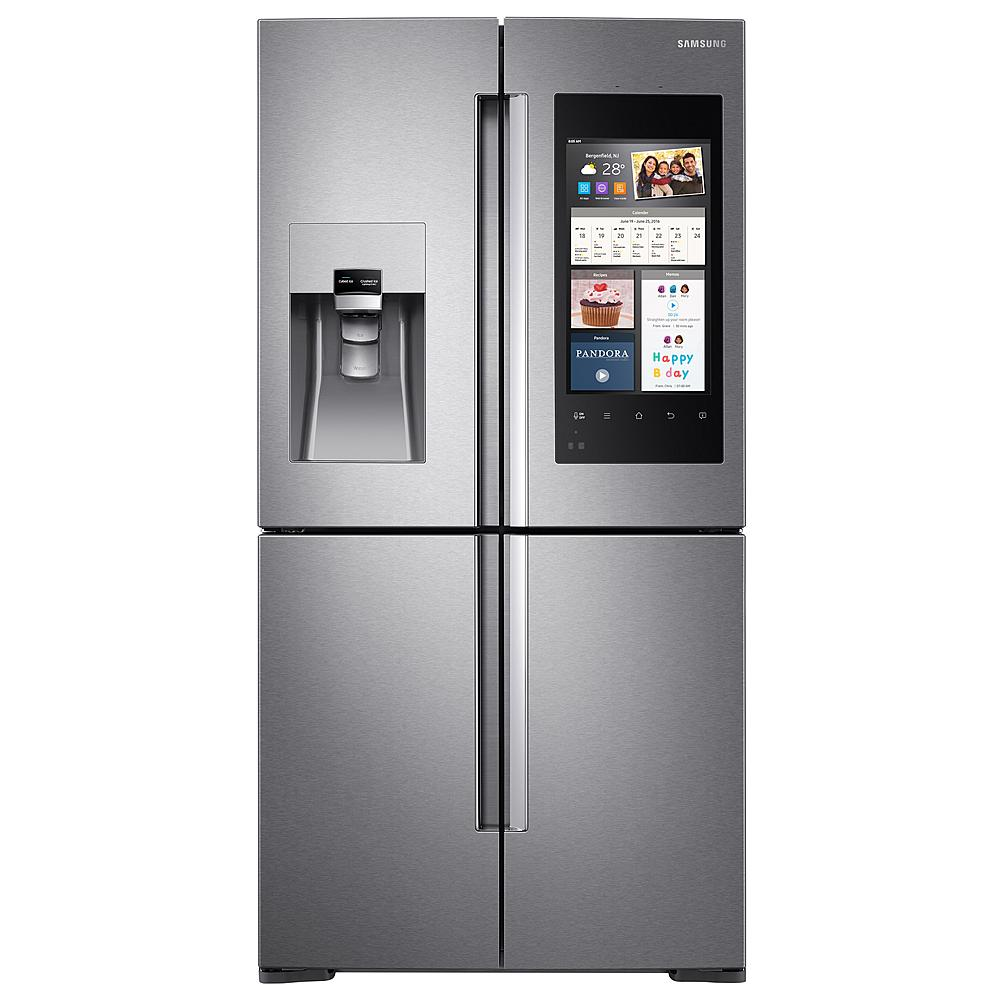 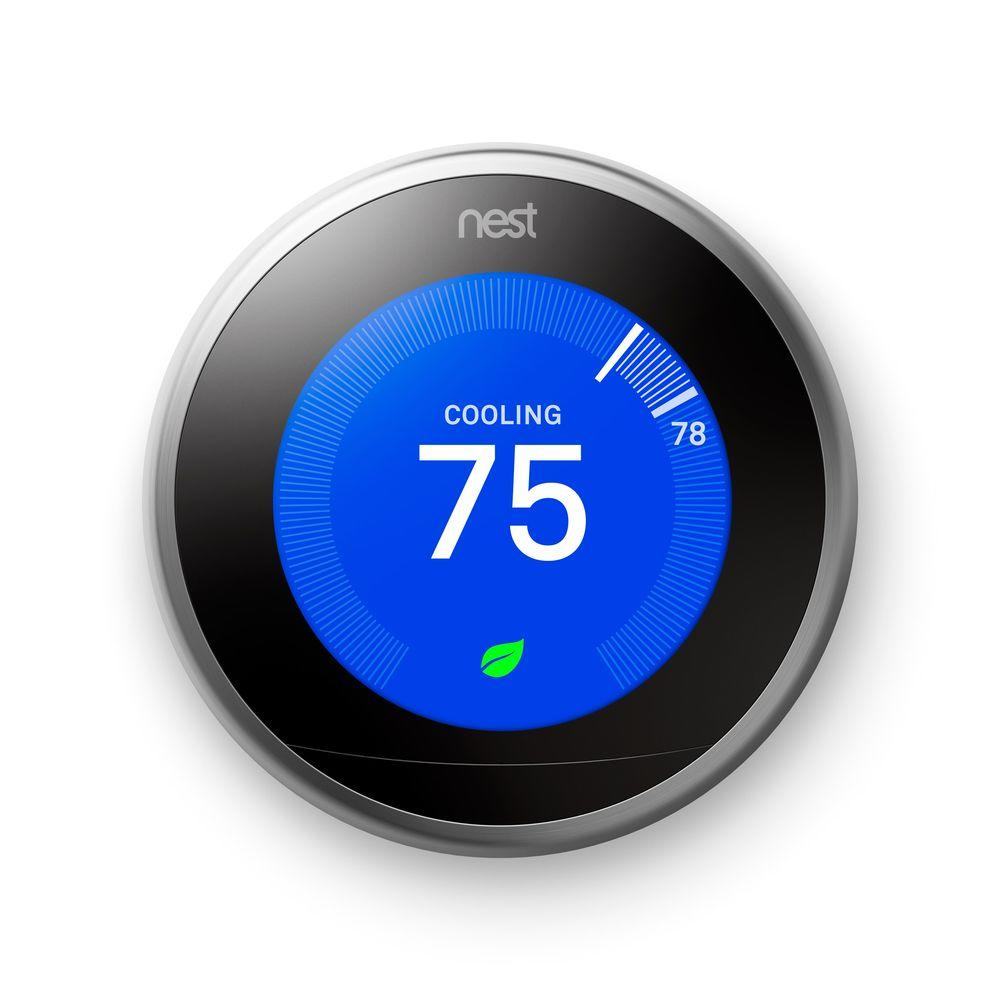 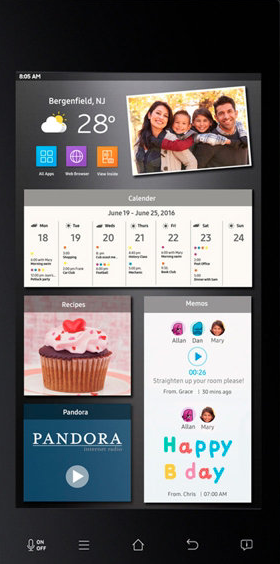 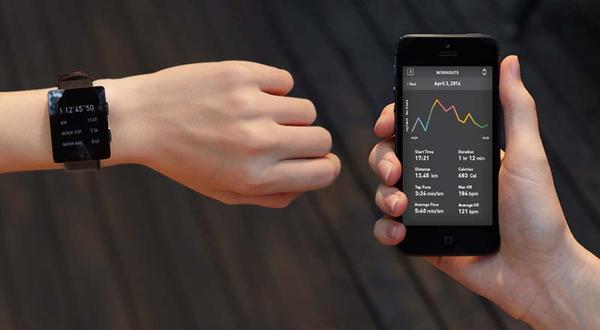 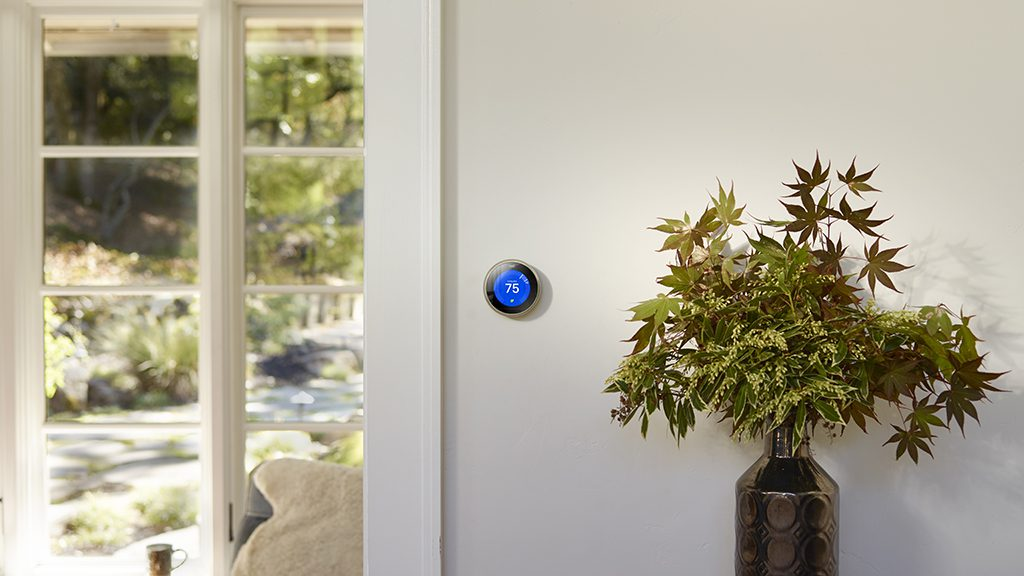 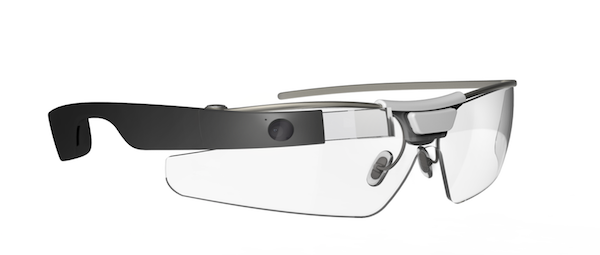 Entertainment
Google Glass Enterprise
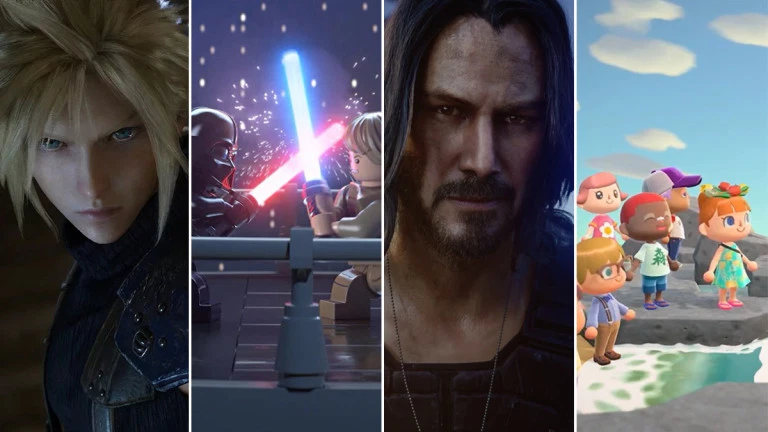 Healthcare
Automotive and Transportation
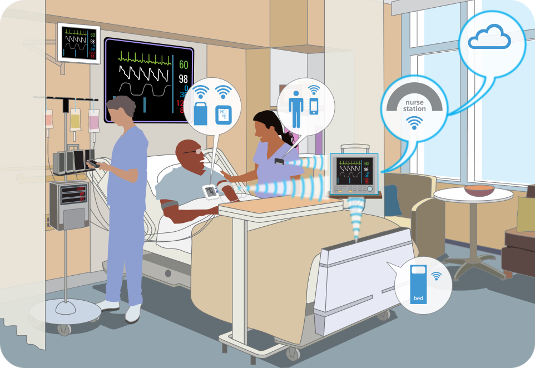 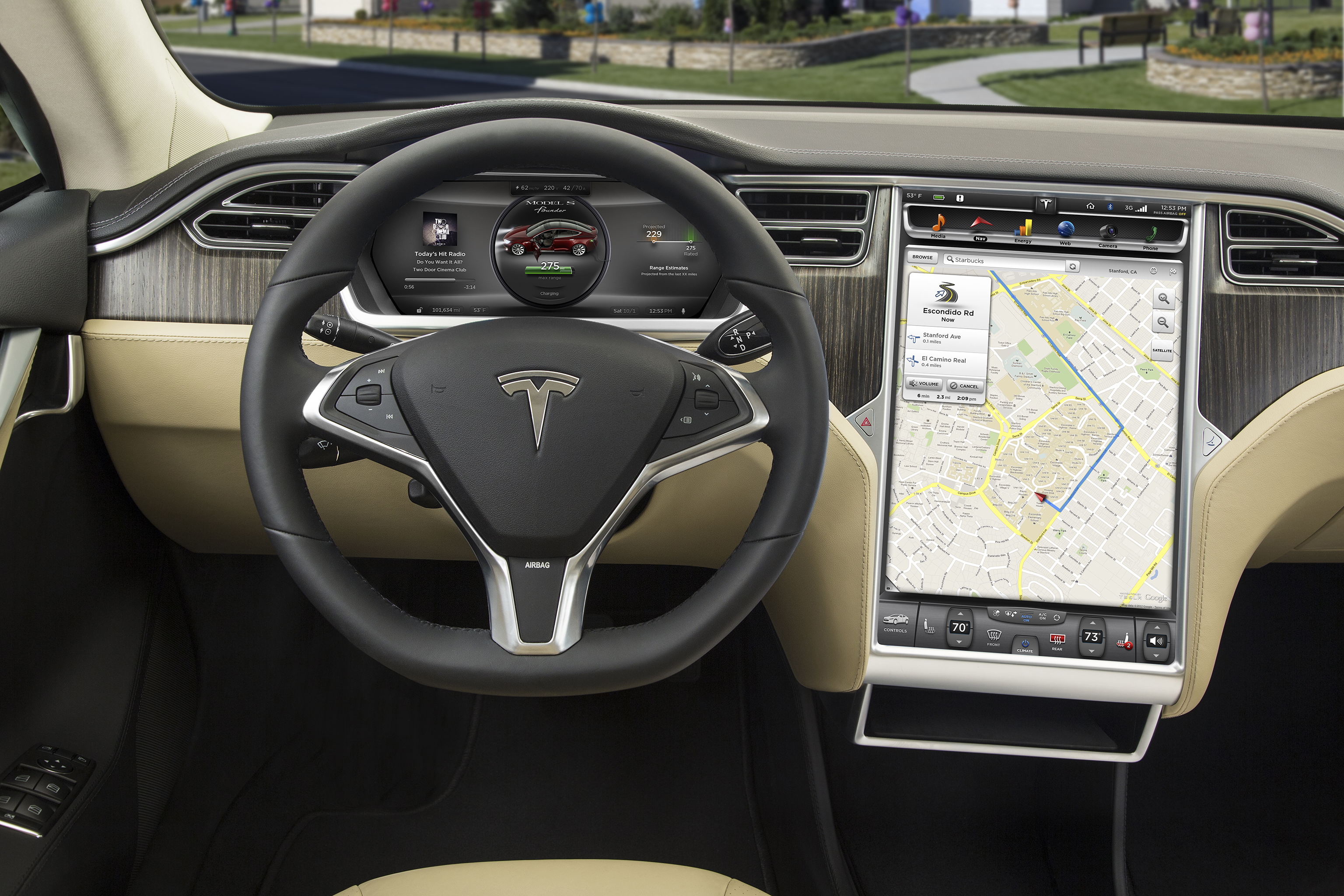 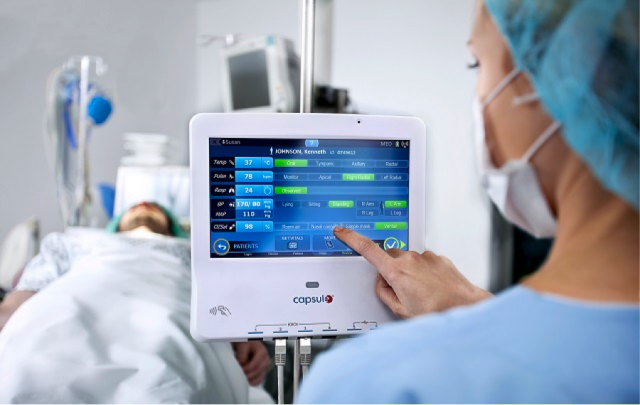 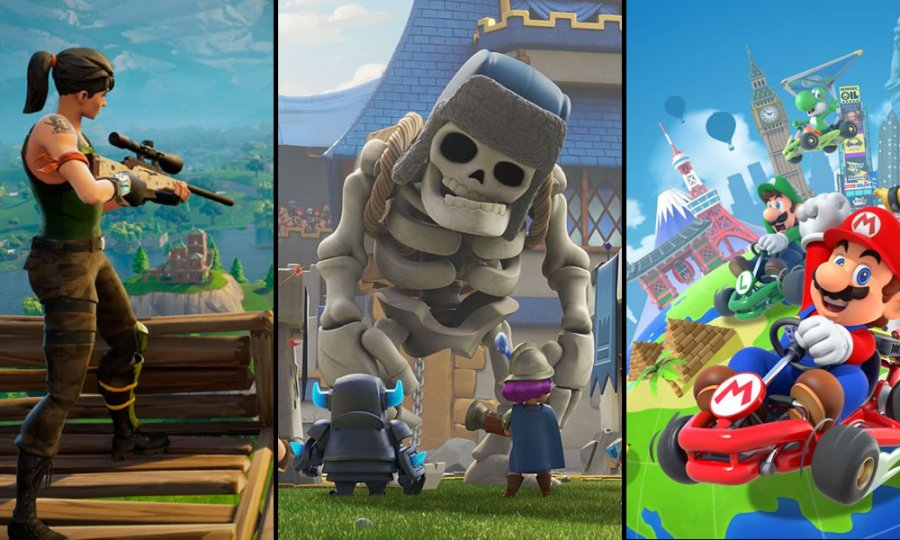 6
[Speaker Notes: Computing is such a fundamental part of our society. It is the engine on which the world runs.

Computer science is deeply embedded in healthcare, entertainment, automotive design, appliances and homes, and even worn on our wrists and in our pockets.]
Solving Complex Problems to Make a Positive Difference
Computer Scientists build the tools that make the future possible
Discovering new drugs
Optimizing logistics and the supply chain
Organizing the world’s information
Supporting worldwide communication and collaboration
Exploring other planets
And more...
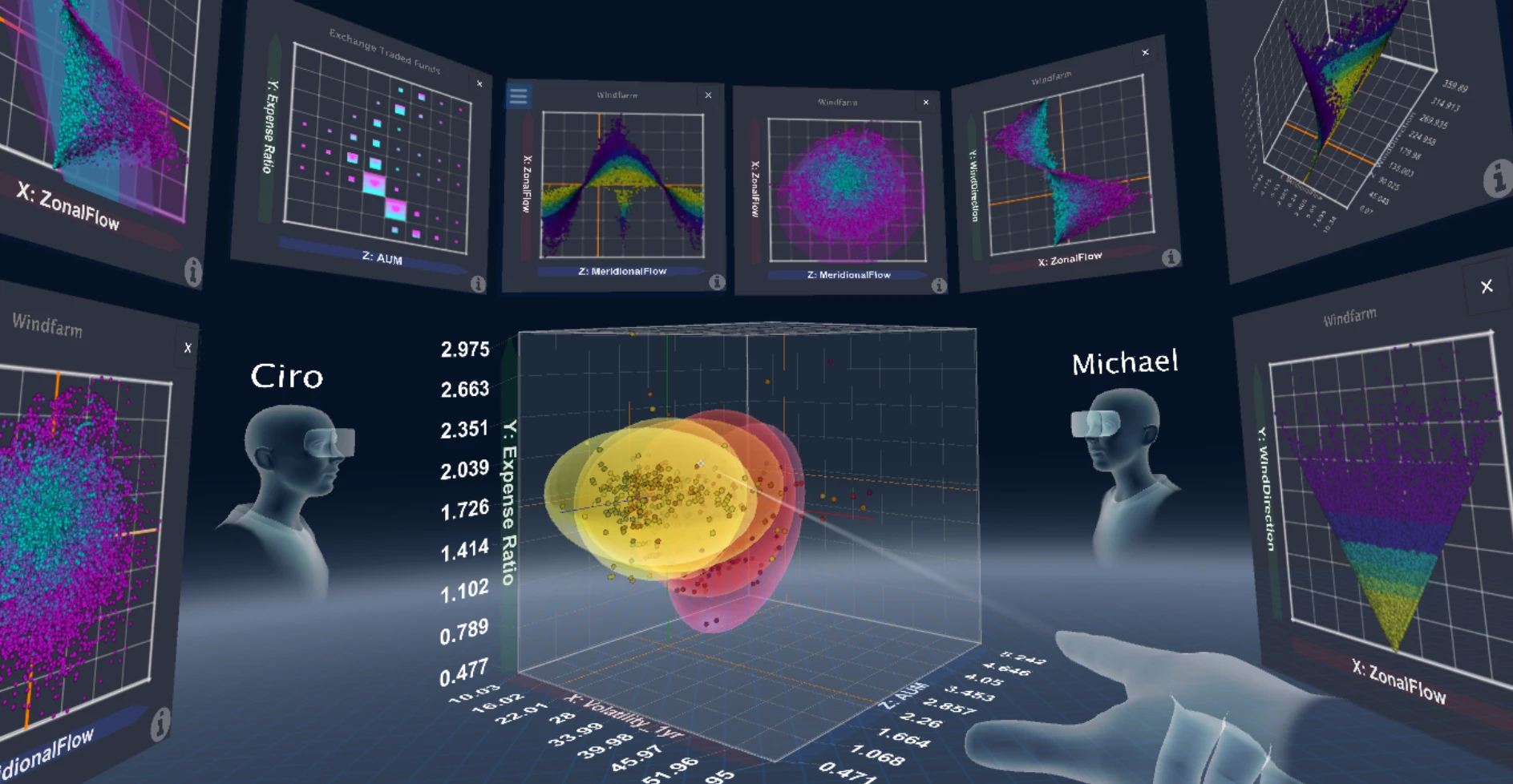 [Speaker Notes: Computer scientists build the tools that make the future possible.

Without computation, we would not be able to develop new drugs as quickly.

In fact, we would all problably starve. The world’s food distribution, the logistics and the supply chain are optimized by computers.

We all use the web and search engines to learn. 

We also rely on computing to communicate at work and at home.

Many of our graduates have gone to work for NASA’s Jet Propulsion Laboratory. Computing helps us explore the universe.]
Job Satisfaction of our Alumni
8
[Speaker Notes: Our alumni are very satisfied with their careers. You can see that over 80% are satisfied or very satisfied.

I think that a computer science education at Cal State LA and the opportunities in the computer science field can put you in a very good place.]
Alumni Profiles
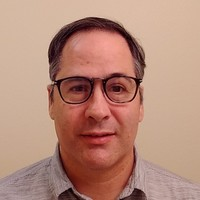 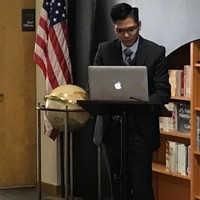 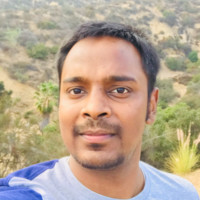 Phu Kieu (Class of 2012) 
Senior Software Engineer 
Google
Vignesh Saravanan (Class of 2018) 
Software Engineer 
Comcast
Mark Sargent (Class of 2015) 
Software Engineer 
Google
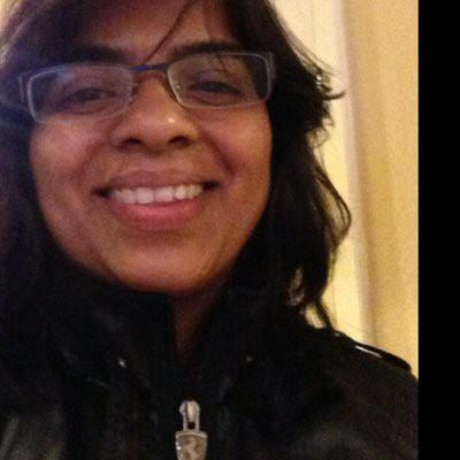 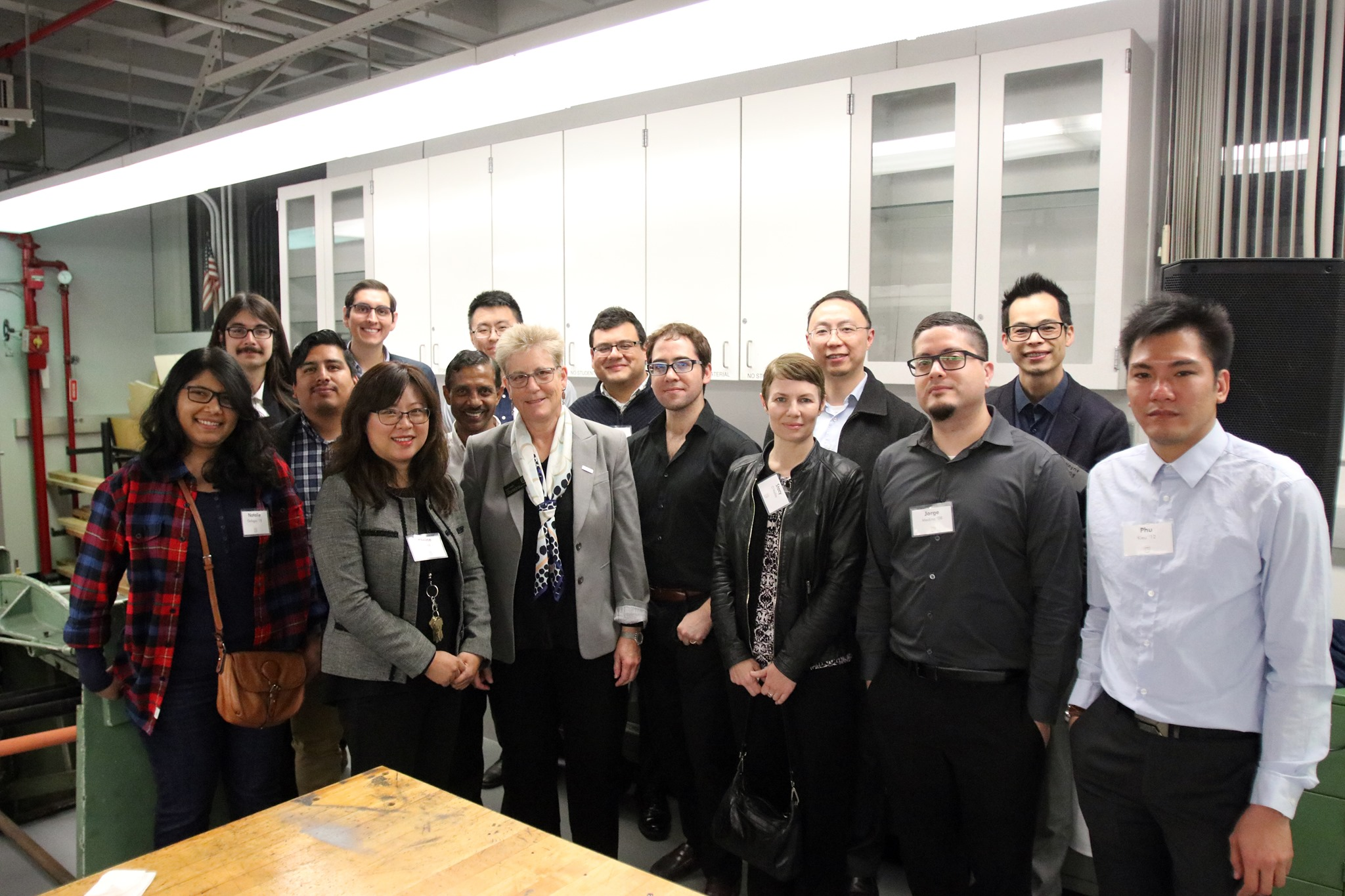 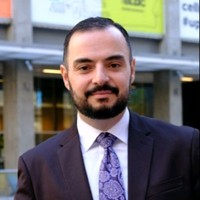 Mohammed Al Rawi (Class of 2018) 
Chief Information Officer
LA County Public Defender
Sweta Shinde (Class of 2010) 
Lead Engineer (Mobile App Dev.)
AutoGravity
Stacey O'Malley (Class of 2008) 
Lead Engineer 
Honeywell
9
[Speaker Notes: Here are some of our alumni and some of the different organizations they have joined. Some are tech companies that you have hear of, like Google and Comcast. Honeywell is a large industrial comglomerate. But you can see that we also have an alum working as a CIO in the LA County Public Defender’s office and another working for on mobile app development for a startup that is a few years old.

Job satisfaction. Giving back to the department and college. 

Many of our alumni give back to the department and college by providing gifts or financial support, recruiting our students as interns or new employees, and also by sponsoring senior projects.]
Senior Design Capstone Project
Projects sponsored by
Businesses: large and small, local and global 
Government: city, county, state, federal (e.g., Govt. printing office, DoD)
The university: other departments, colleges, etc.
Public-service organizations: Engagement, Service, and the Public good (e.g., hospitals, libraries)
Year long group projects: typically, five students and one or two faculty advisors.
https://csns.cysun.org/department/cs/projects
10
[Speaker Notes: Capstone projects are sponsored by a variety of organizations.

https://csns.cysun.org/department/cs/projects]
Senior Design Capstone Project
Provide students with a capstone experience in which they apply their theoretical knowledge to real-world applications.
Get to know potential employees over an extended period—like a hassle-free year-long internship
Improve students’ resumes and job prospects
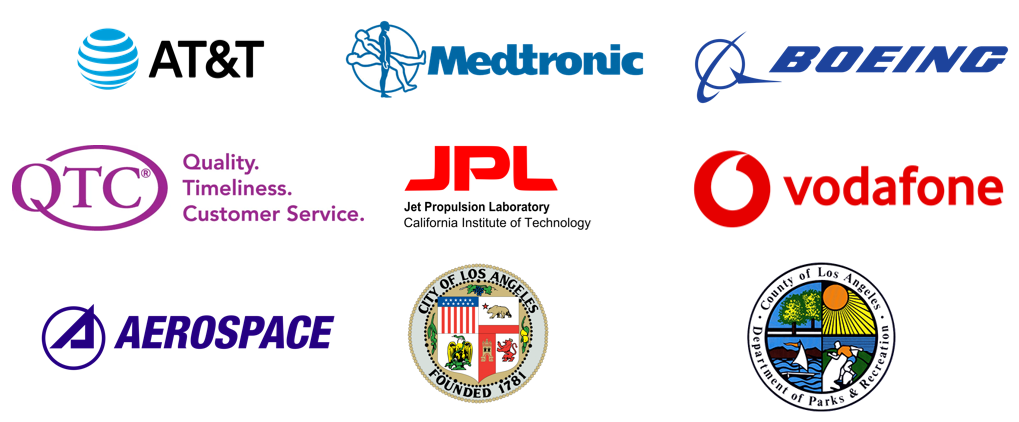 11
Sample Project: Collaborative Visualization forSolar System Treks
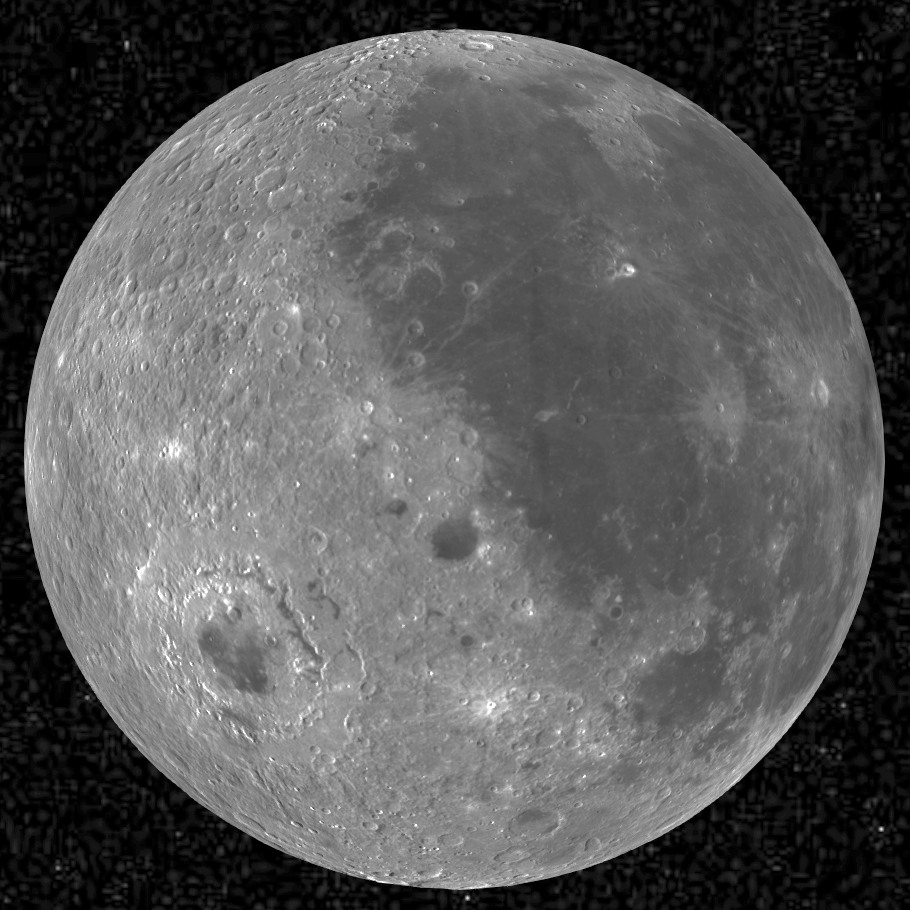 Students:	Abdullah Alshebly, Stanley Do, 			Jose Garcia, Zipeng Guo, 			Johnny Lee, Montague La France, 			Miguel Sanchez, Christopher Smallwood, 			Odasys Soberanes, David Tang
Advisor: David Krum 
Liaison: Emily Law												https://trek.nasa.gov
[Speaker Notes: https://trek.nasa.gov]
Background
Solar System Treks is a web-based tool for scientists and the public, to view and analyze 3D terrain data for other moons, asteroids and planets.

It is Google Earth (and more) for other worlds!

Planets: Mars and Mercury.
Moons: Icy Moons, Luna, and Titan.
Asteroids: Ennu, Ceres, Ryugu, and Vesta.
Design Process: Human Centered Approach
Persona – John is an ex-military, 35-year-old Mission Planner who works for NASA. John is an expert at coordinating hands-on research on the Moon for possible colonization. John does not like to wait around for people to do things and gets straight to the point with what he wants. He is extremely knowledgeable on the needs and resources required for human life on the Moon and is familiar with the process of getting an astronaut there.
Persona – Tom is a 40-year-old high school teacher who is currently teaching a science class. He is currently teaching a chapter about space and assigns group projects to his students.
Wants to – He wants them to use the Solar System Treks Portal and create a research presentation on one of the datasets that they found particularly interesting.
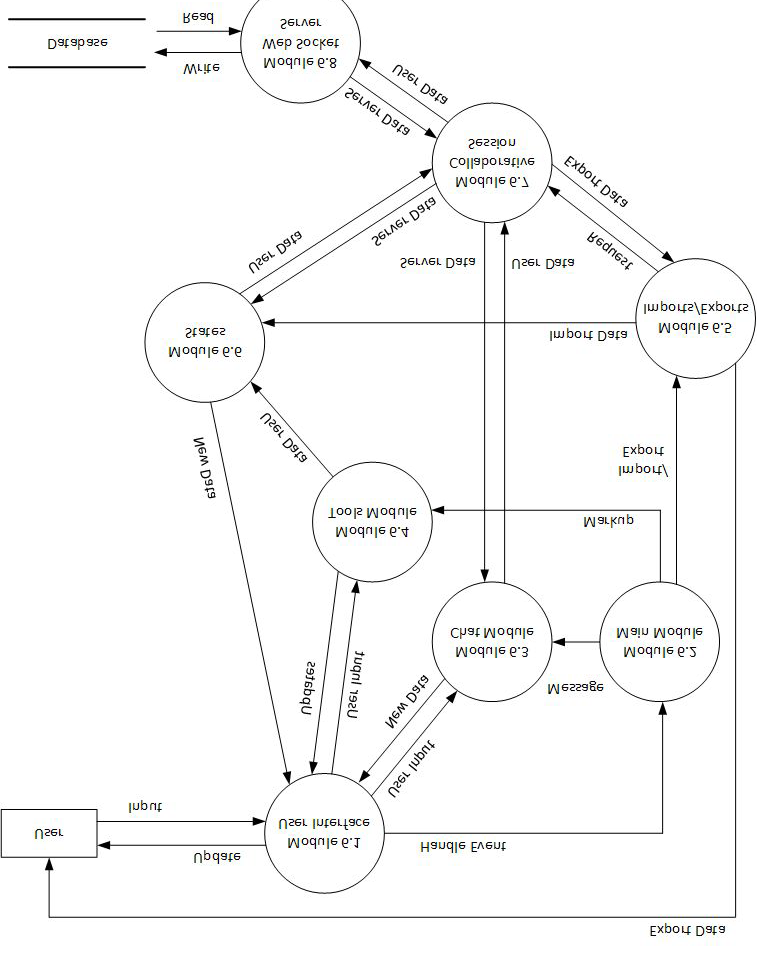 Development Process
Working with JPL to understand the current Trek system.

Creating new features and data structures to support collaboration.
15
Collaboration through Rooms and Markup Tools
16
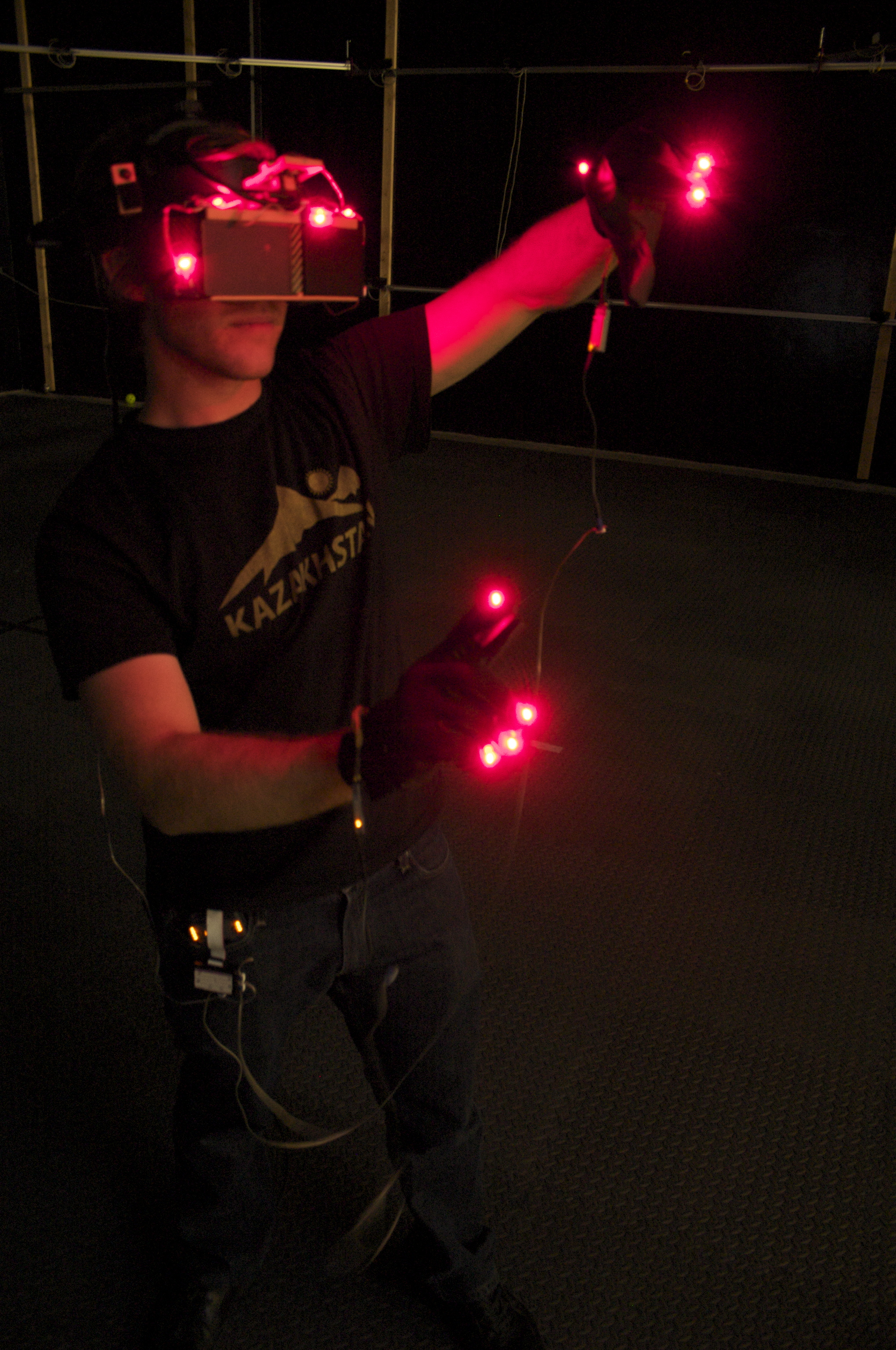 Future
Development in progress
More markup tools
Paths (lines, curves)
Shapes (rectangles, circles, other polygons)
States to save collections of markings
Testing and Debugging
Transfer of code to JPL


Further in the future
Immersive Virtual Reality?
Sample Project: Video Analysis Using Cloud Services
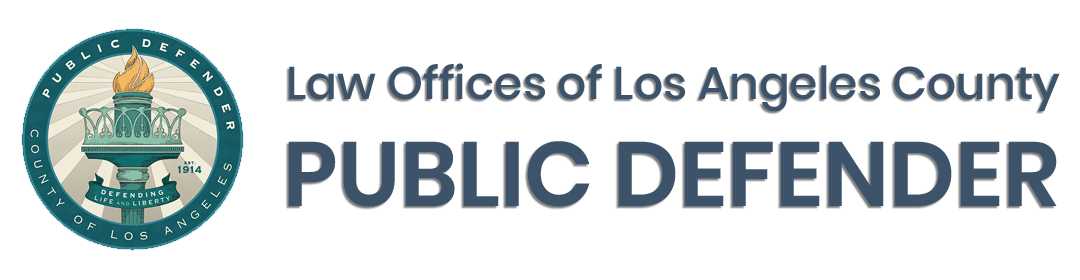 Students: Aschelle Thomas, Conan Yee, Danny Tran, Miguel Castillo, Samuel Moon
Advisor: Chengyu Sun 
Liaison: Mohammed Al Rawi
Project Background
Largest Public Defender's Office in the country: 700 attorney's handling 500,000 cases annually
Problems of using surveillance/bodycam video evidences
Footage are often several hours long
Most of the video is downtime (immaterial or  blank footage without audio)
Transcribing and captioning video are expensive
The goal of the project is to use Artificial Intelligence and Machine Learning technologies to automatically transcribe videos
System Architecture
AWS
Lambda
User
Box Skill App.
3. Make Call
2. Send Event
1. Upload
6. Write Metadata
5. Retrieve Analysis
MS Azure Cloud
box.com
AI/ML Service
4. Download File
Sample Video
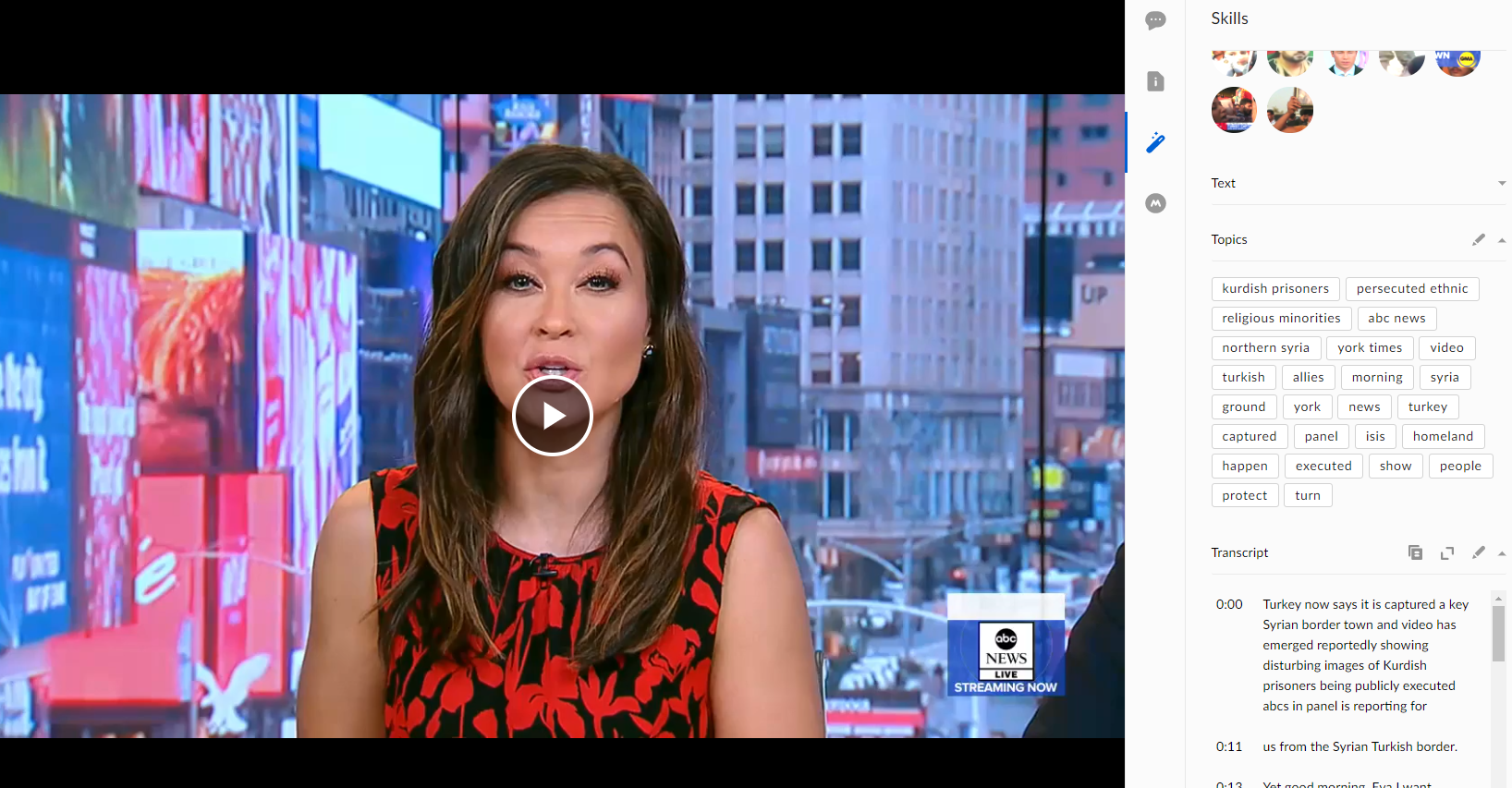 Student panel
Discussions
22
THANK YOU!
23